抜歯・非抜歯の選択基準
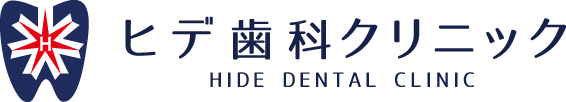 治療をする上で
その歯が最終的に虫歯や歯周病の問題がない状態で被せることができ、噛めることができることが最も大事です。
（患者さんからの相談）
右下の奥歯はどうすれば良いでしょうか？
右下の奥歯は、歯茎に埋もれているので、被せることができない状況です。
治療ができない、かつ炎症を引き起こす可能性のある歯は周りに影響を与えるので、基本的に抜歯になります。
奥
手前
なんとか抜かずに済む方法はないのか？
状況的には下記のように歯が出ている部分（赤）と歯が埋もれている部分（緑）のバランスが良ければ、被せ物ができるので歯が残せる！
なんとかして、この形にもってくることができれば歯を残すことができる

現在の医療なら、以下の３通りの方法でこの形にすることができる！！！

歯を引っ張り上げる
周りの歯茎と骨を削る
歯を一回抜く

但し、これらの治療は保険治療での補償外となる。

保険治療では、抜歯か炎症がなければ経過観察の２択となる。

また、歯が割れている場合や歯が短すぎる時も同様に抜歯か経過観察になる。
奥
手前